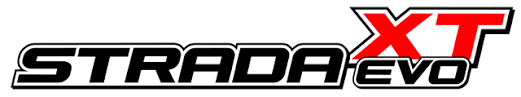 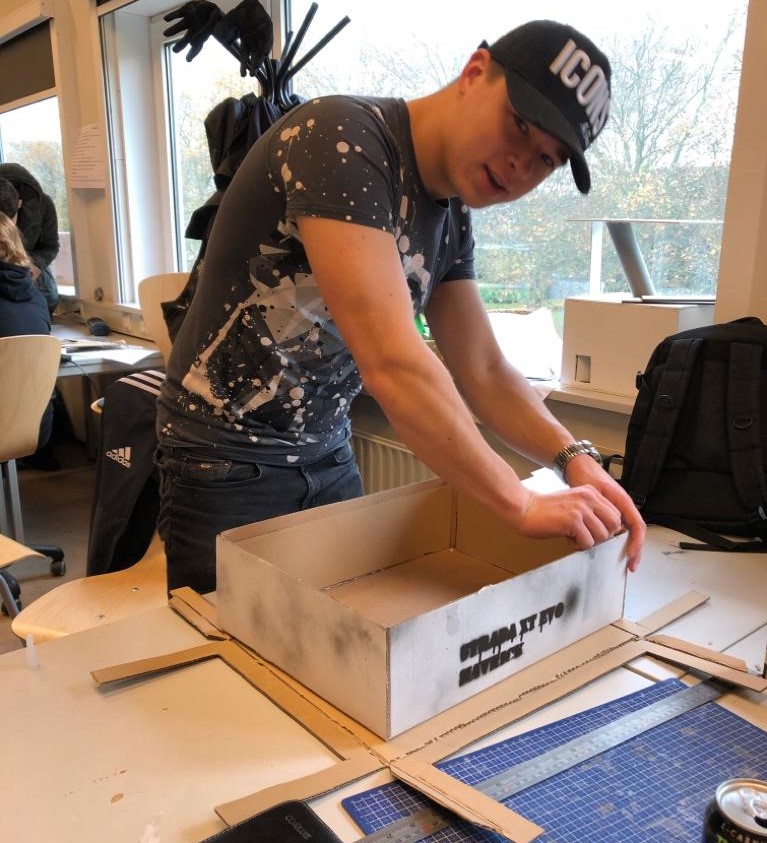 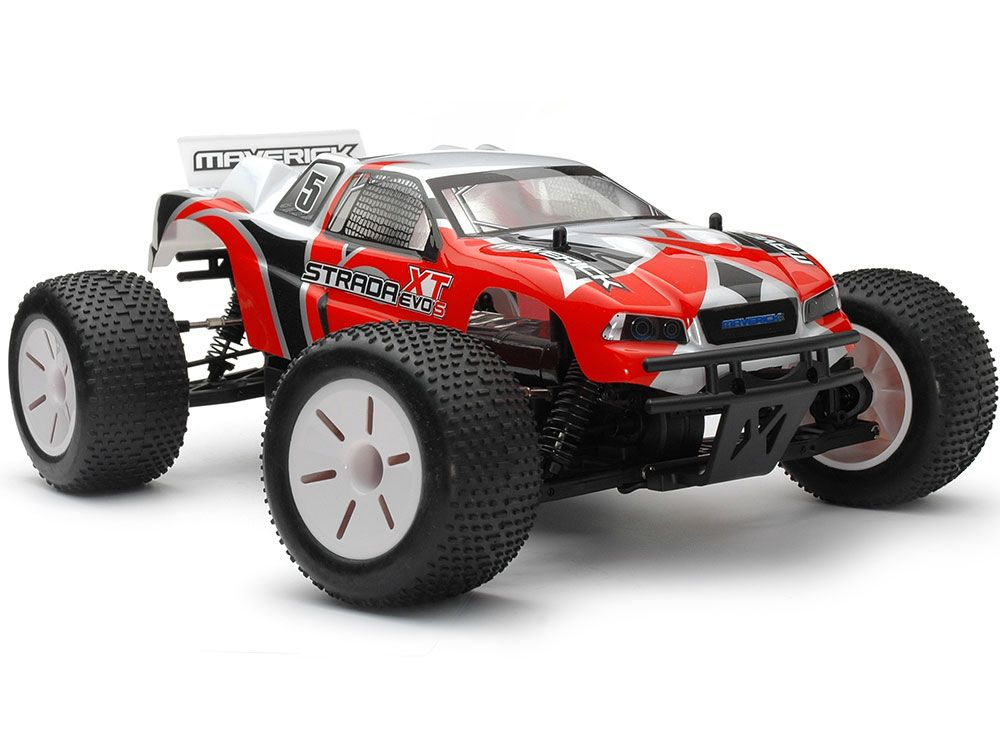 Project Verpakking
Daan Straub
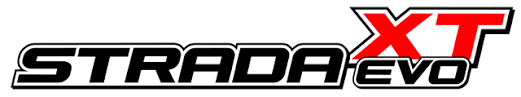 onderwerpen
Hoe is het proces verlopen?
Schetsen
CAD tekeningen
Kostenprijsberekening 
Prototype 
Verbeterpunten
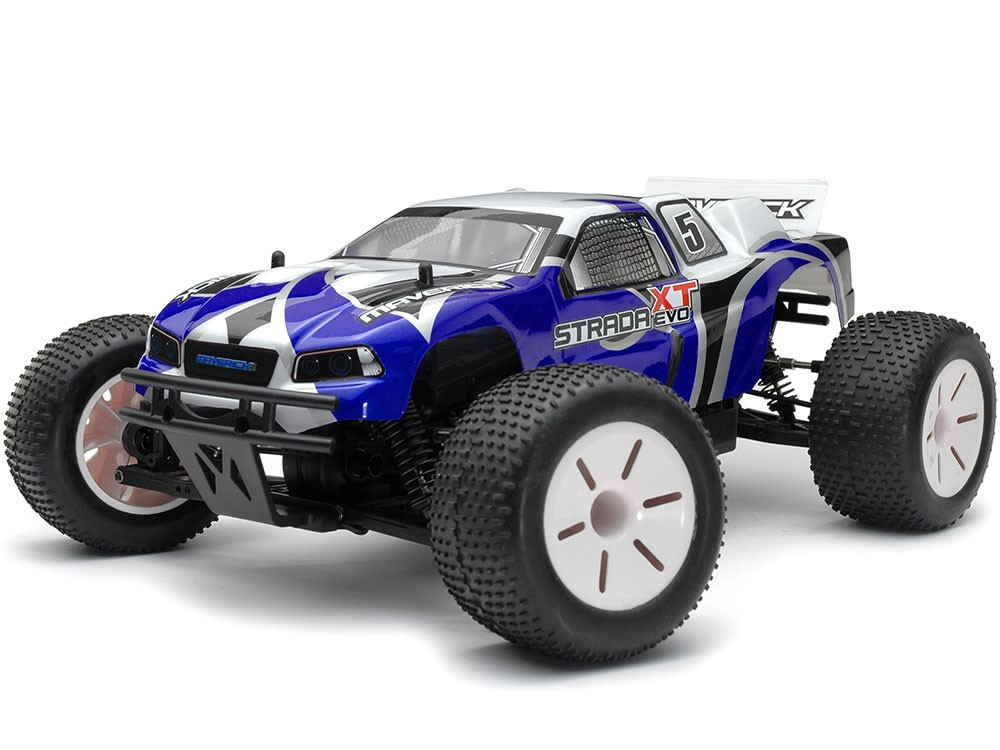 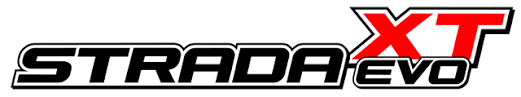 Hoe is het proces verlopen?
Geordend maar op het eind stress
Tegenslagen
Ondergrond auto
Plastic wanden
Boven kap
Combinatie van groot product en wegwerpverpakking niet handig
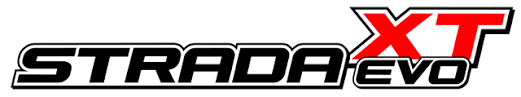 schetsen

spuugmodel
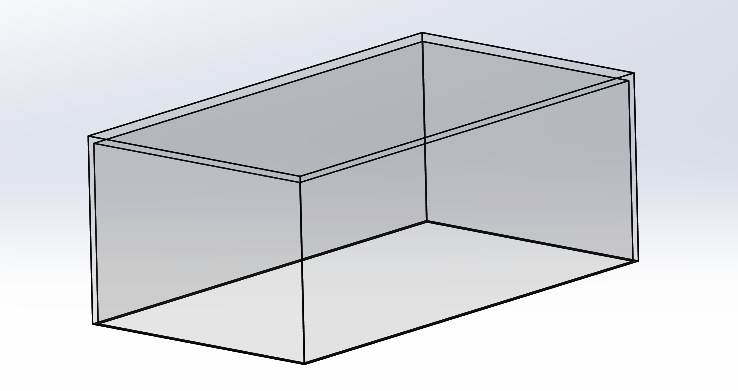 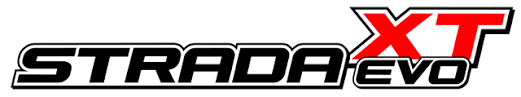 CAD tekeningen
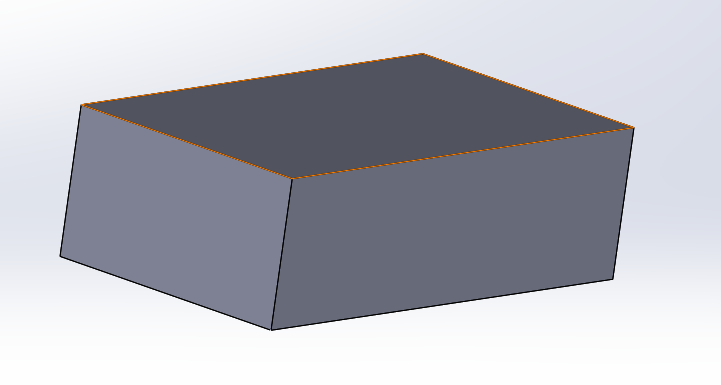 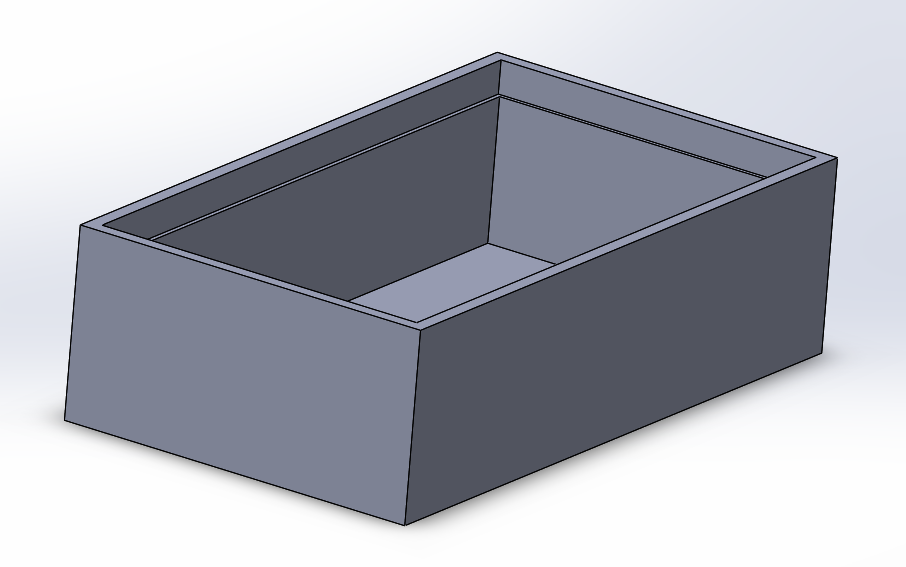 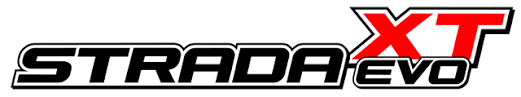 Kostprijsberekening
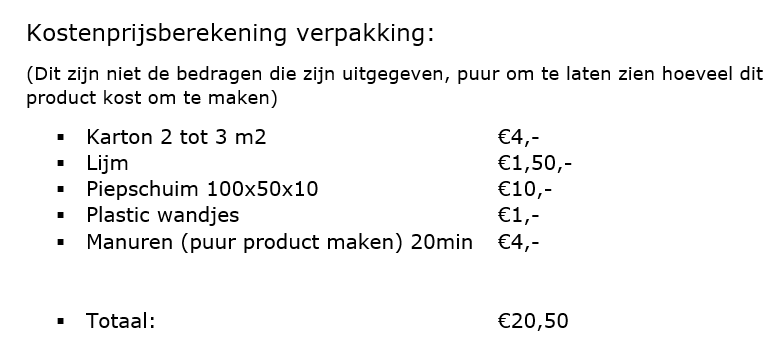 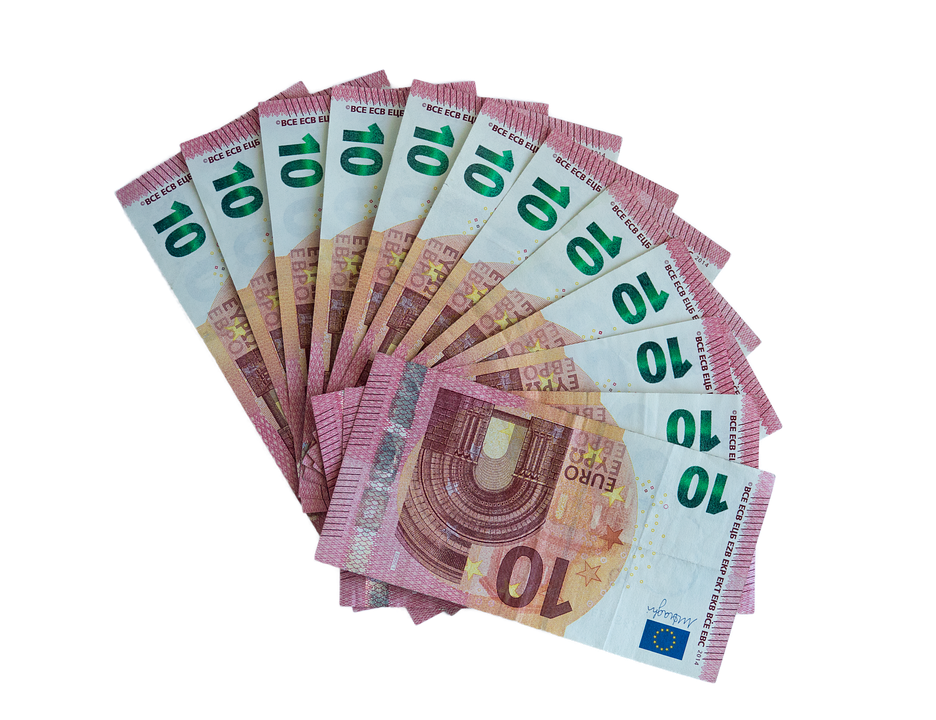 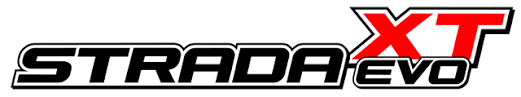 Prototype
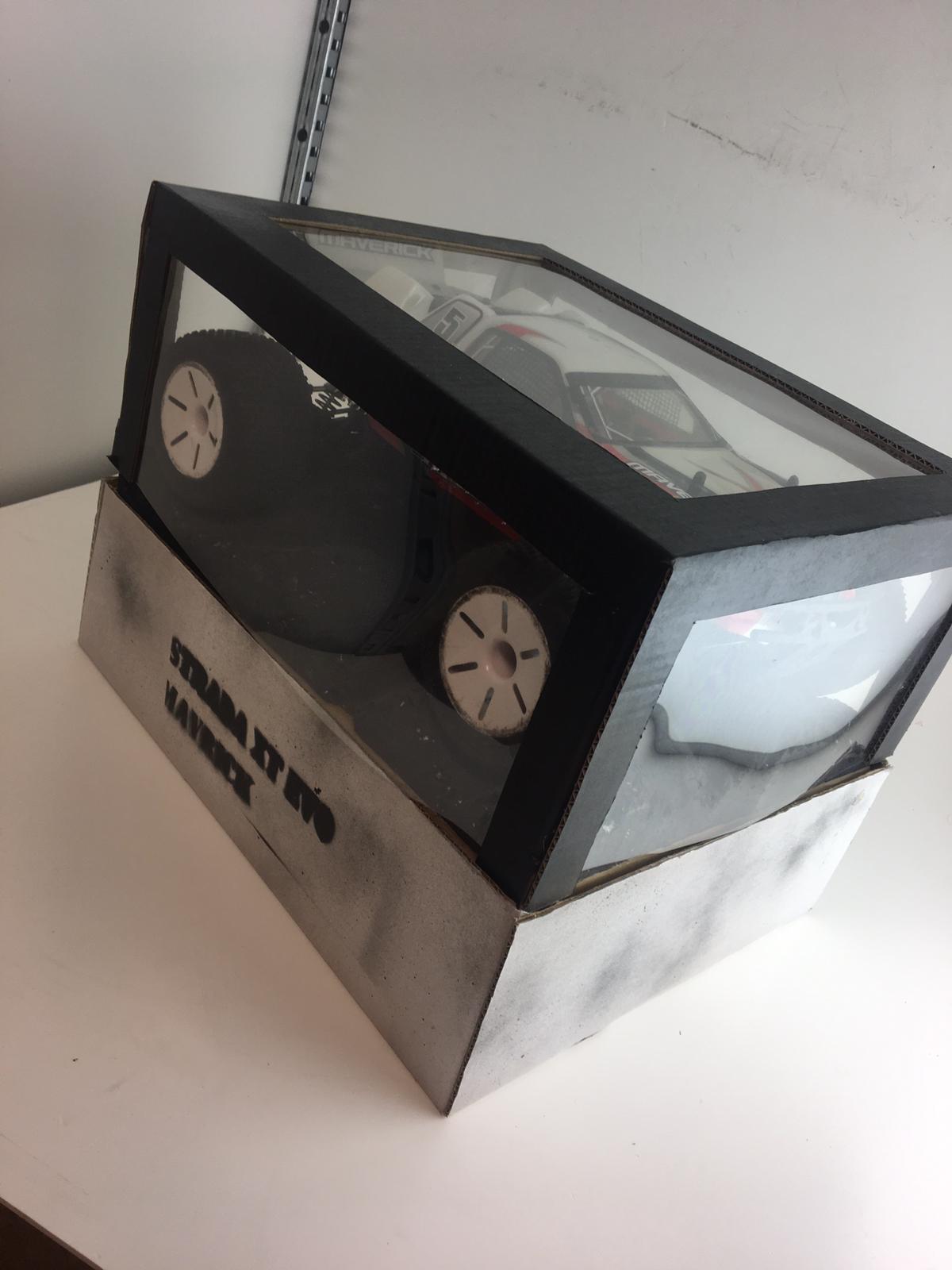 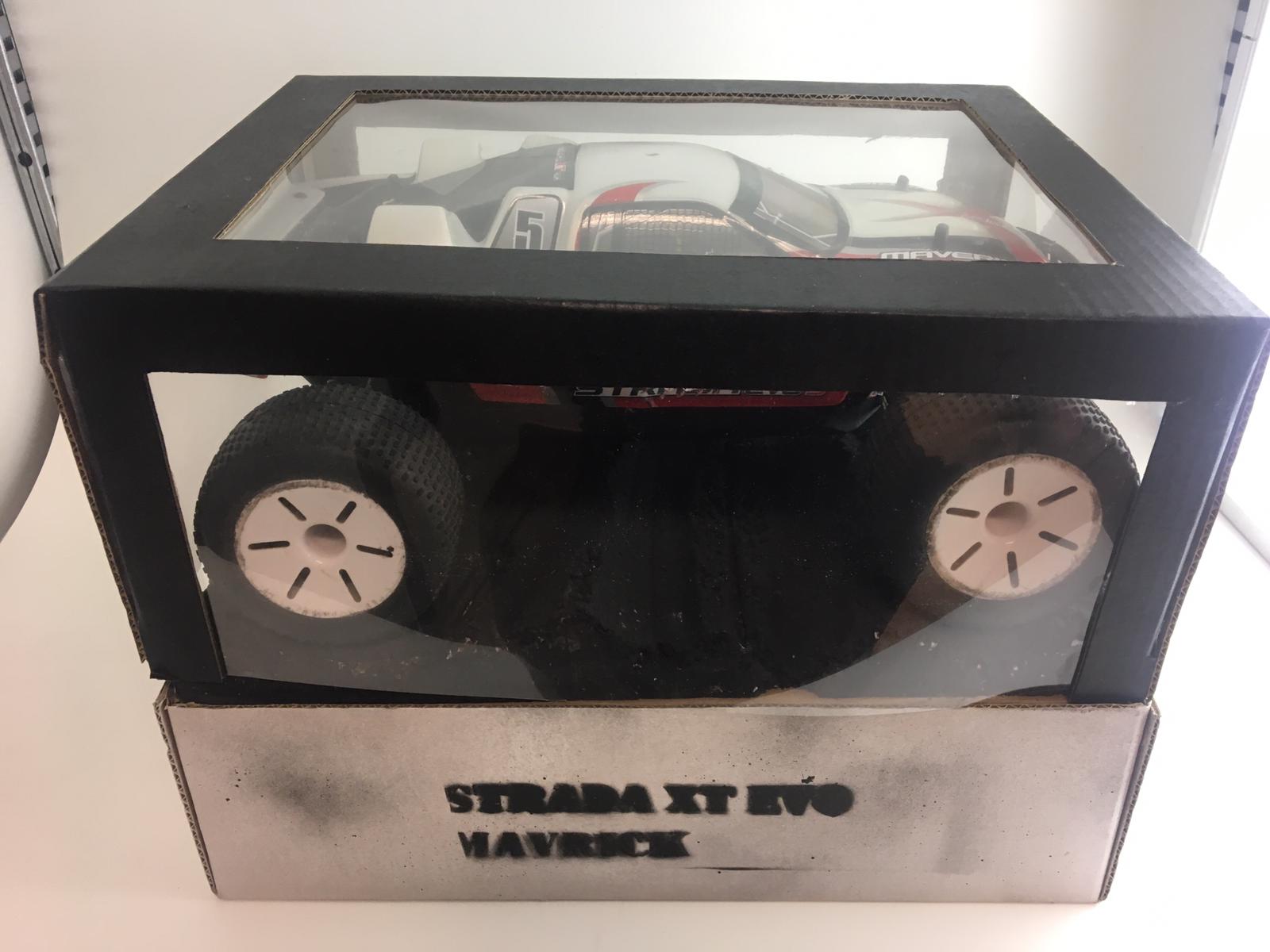 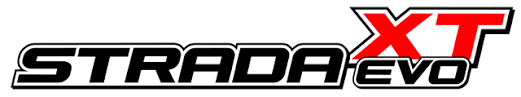 Verbeterpunten
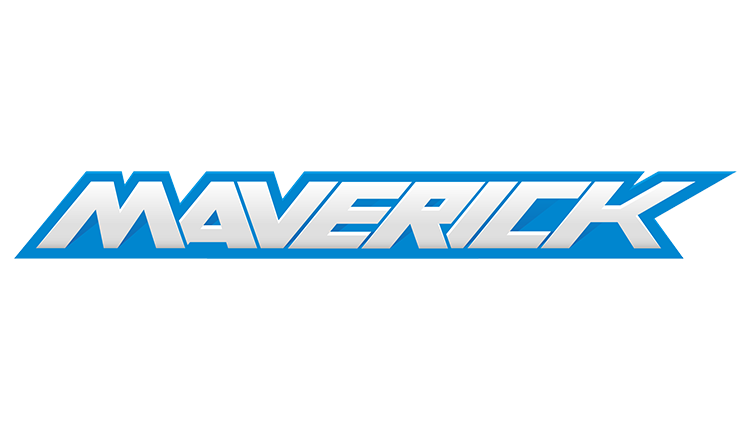 Beter plannen
Rekening houden met tegenslagen
Kijken of iets haalbaar is voor een periode
Houden aan de opdracht
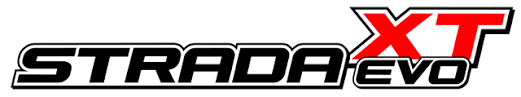 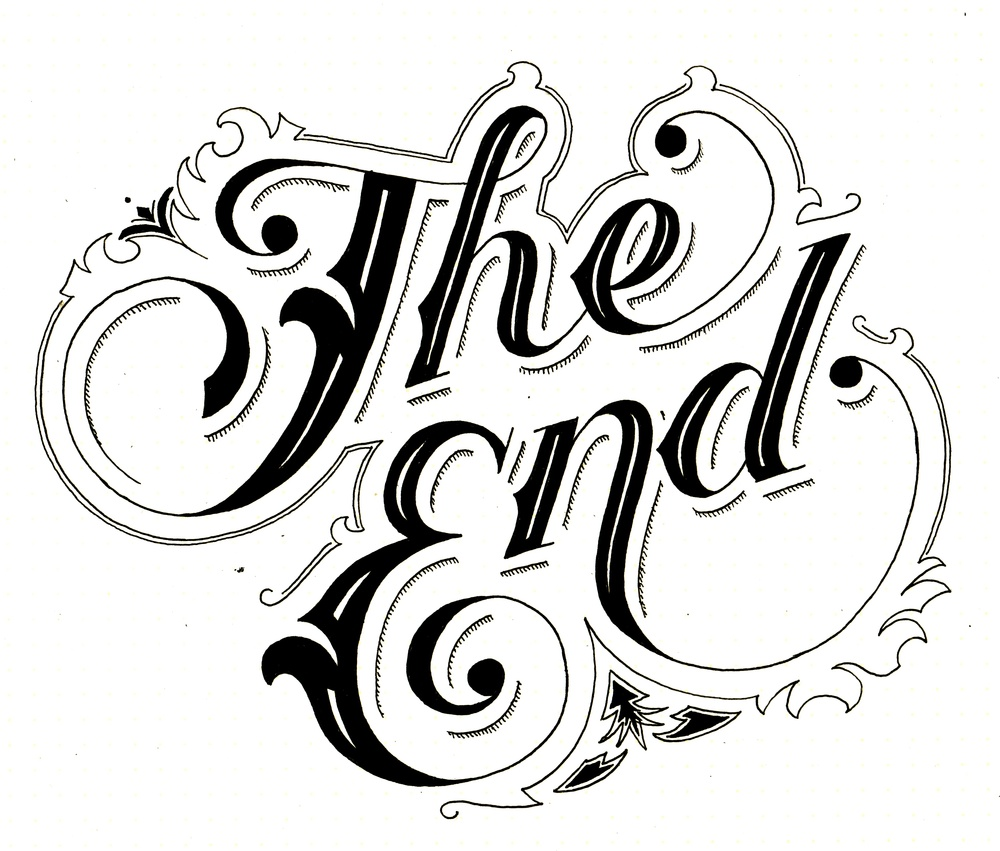